Figure 1. Sketch of the stimulus (A) and course of an exemplary trial (B). The subject performed smooth pursuit eye ...
Cereb Cortex, Volume 20, Issue 9, September 2010, Pages 2234–2243, https://doi.org/10.1093/cercor/bhp285
The content of this slide may be subject to copyright: please see the slide notes for details.
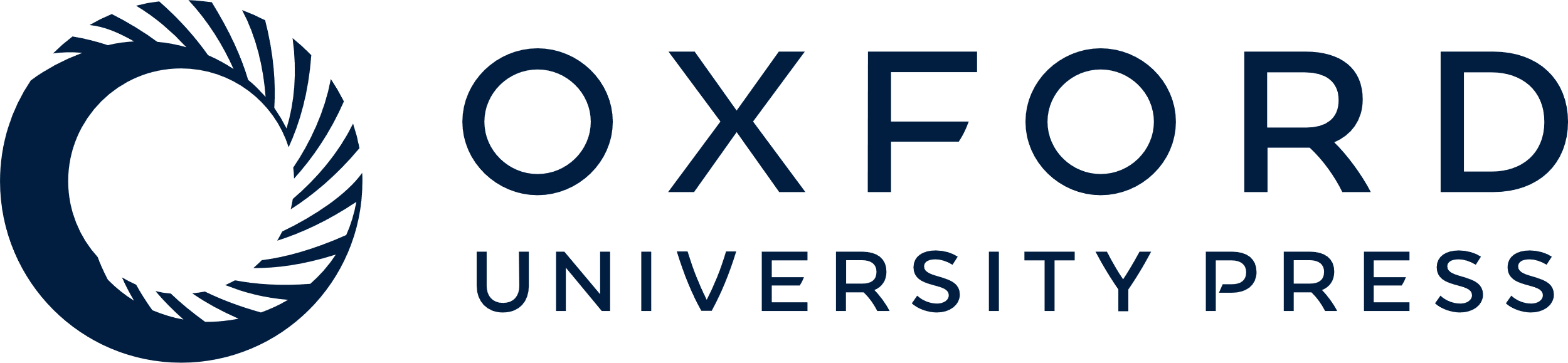 [Speaker Notes: Figure 1. Sketch of the stimulus (A) and course of an exemplary trial (B). The subject performed smooth pursuit eye movements (gray curve in B) by tracking a small dot that moved at 12 deg/s to the right (black curve in B). When the eyes were close to straight ahead a random dot pattern, the “background” was presented for 300 ms (gray column in B). The subject was instructed to maintain pursuit and to report the direction of perceived background motion by pressing 1 of 2 alternative keys. During background presentation, 3 pulses of TMS were applied at 10 Hz, indicated by arrows.


Unless provided in the caption above, the following copyright applies to the content of this slide: © The Author 2010. Published by Oxford University Press. All rights reserved. For permissions, please e-mail: journals.permissions@oxfordjournals.org]